INSET DAY
Introducing, using and moving forward with research-informed education
© Jennifer Ludgate, 2019
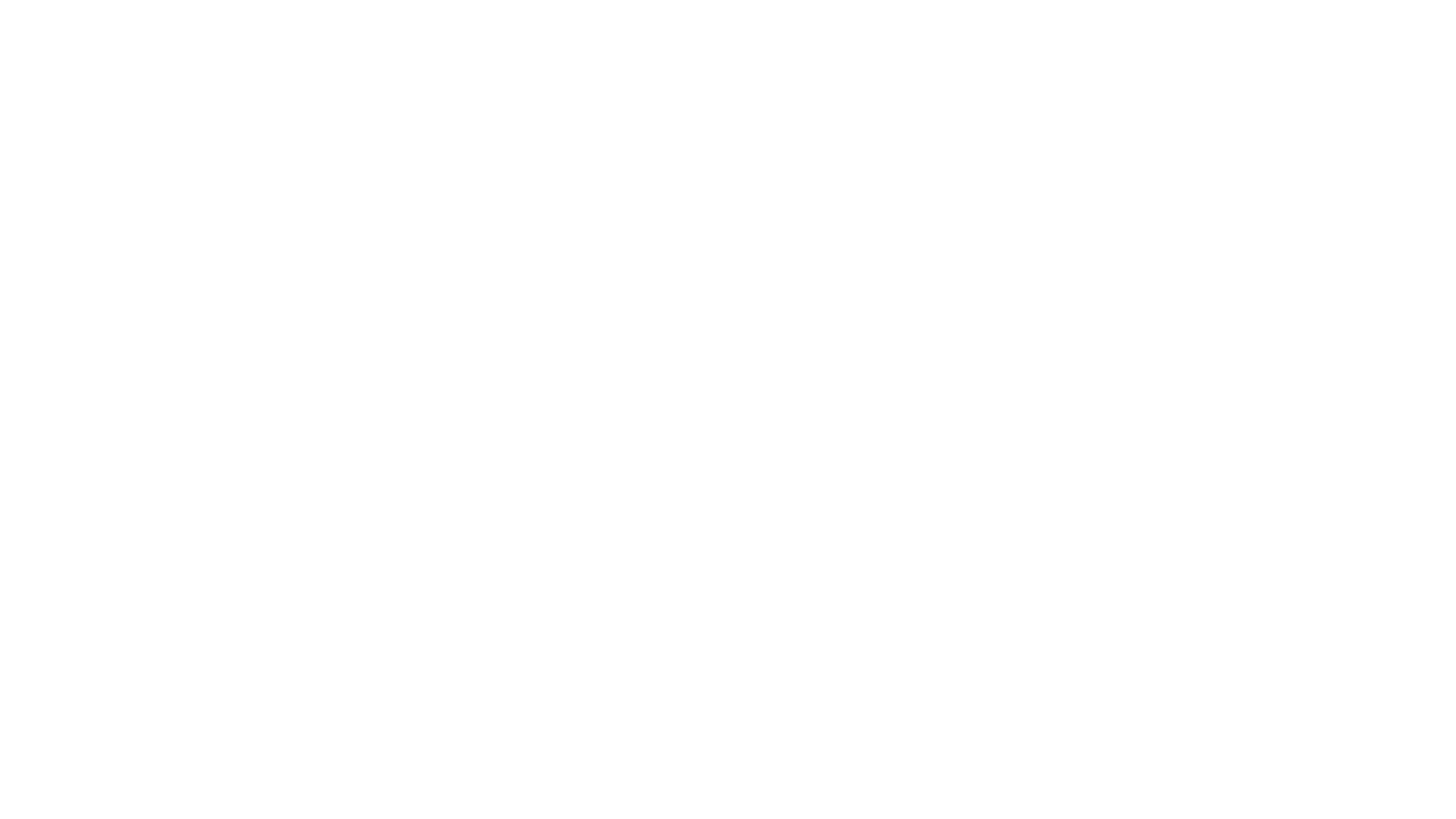 School’s mission statement:

Expectations and timings are available to staff
Welcome to an introduction to  research-informed practice
[Speaker Notes: Add your school’s mission statement or vision to the slide. Make sure your expectations and timings for the day are available to attendees.]
Should we rely on intuition or science?
Educational research – why now?
Our own experience and bias, and those of colleagues, are much more likely to influence day-to-day decision-making than research evidence. 

Many important decisions are made by best guesses and are overly influenced by politics, marketing, emotions and tradition. 

This results in a situation where new ideas and practices are enthusiastically embraced and then quickly abandoned, only to be rediscovered in cycles. 

Perhaps now because there are movements towards making research more accessible to teachers and because we live in a world where facts can be difficult to distinguish from ‘fake news’.
What is research-informed practice?
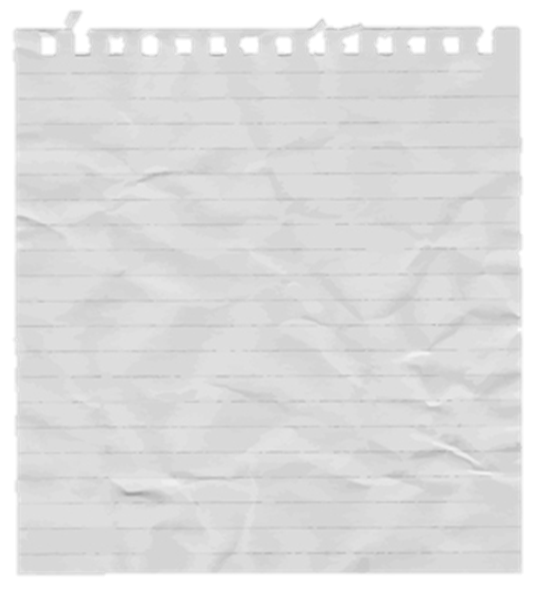 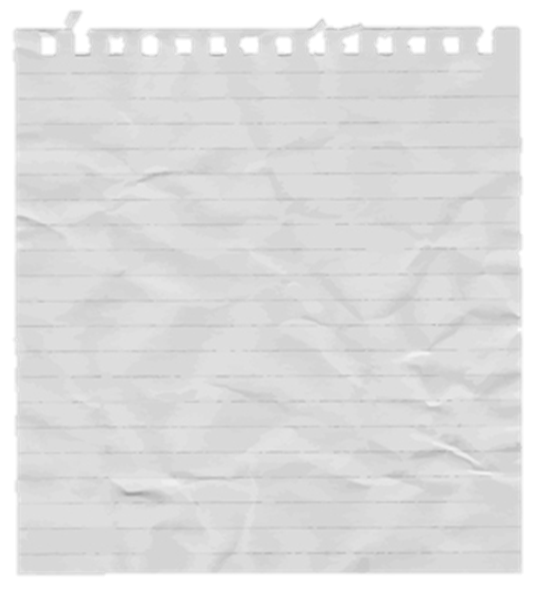 What is research-informed practice?

A way of signposting approaches and interventions that have a good evidence base behind them.

An approach to decision-making that helps us critically evaluate the extent to which we can trust the evidence we obtain. 

A way of asking valid questions of various sources and of ensuring that we pay attention to the quality of the evidence we have.
What it is not:

A must-do guide 
An unchallengeable authority

A rule book that supersedes expertise or professional experience

A badge of validity
Styles of educational research:
There isn’t a single style or methodology of educational research – findings come from a variety of sources each with their own issues.
Research may be classroom based or laboratory based.
Studies may have taken place through the lens of cognitive scientists, psychologists, academics or teachers.
Studies may be experimental studies or meta-analysis (analysis of other analyses). 
Educational research covers an immense range of topics – learning and teaching are separate entities.
What is evidence-informed practice?
The four different areas to focus on when making evidence-informed 
decisions according to Jones (2016)
Sources of evidence:
Having a wide range of resources is important as evidence can and often is contradictory. 
Resources do not have to be simply research papers. 
They come in a wide variety of formats. 
They should continually be questioned.
Resources
Sutton Trust-EEF Teaching and Learning Toolkit
Teacher Tapp App
Institute for Effective Education newsletter
The Learning Scientists website
Magazines and publications with practical strategies: 
Impact by the Chartered College of Teaching
ResearchEd magazine
Teach Secondary and Teach Primary
At this point in the day, staff will be divided into groups and to different areas where middle leaders and those who have undertaken action research can present on their use of research-informed strategies in the classroom.
How can we apply these ideas to our department?
How can research-informed practice inform our improvement plans?
Are there any areas presented on today that we can learn from?
When can we, as a department, best discuss pedagogy and practice in a more formal setting?
Heads of subject or key stage to decide on a plan moving forward to include more research-informed discussion, debate and practice.
Sharing is caring
Thank you!